Профессиональное становление молодого педагога
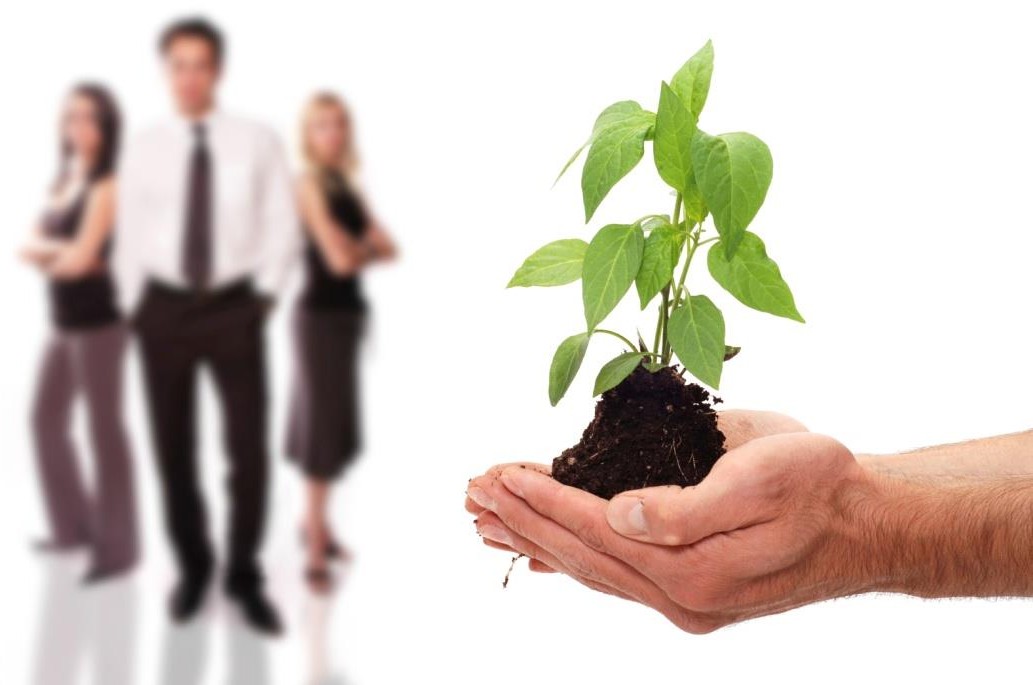 И.П.Мураль,
заведующий отделом тьюторского сопровождения 
ЦНППМ
https://mentori.ru/
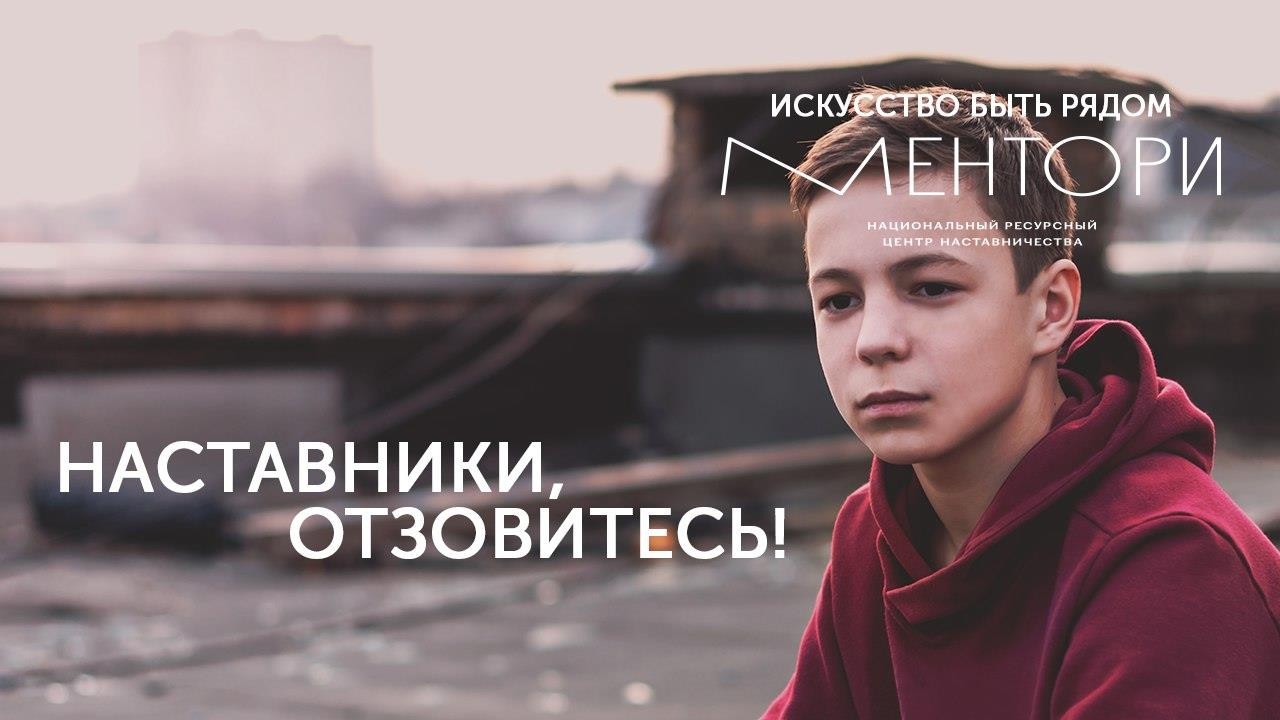 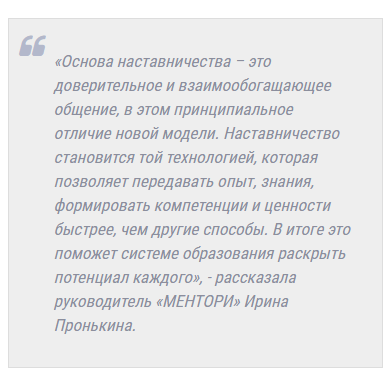 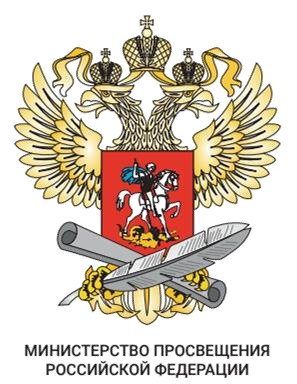 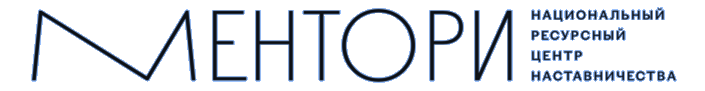 В России началась апробация модели  наставничества в рамках нацпроекта
«Образование».
В тестовом режиме проект запущен в 5 регионах:  Чебоксары, Брянск, Владикавказ, Красноярск,  Владивосток.
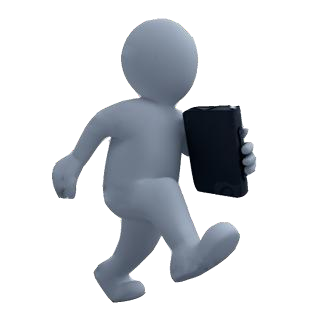 Руководитель  -
наставник
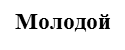 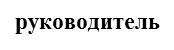 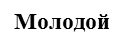 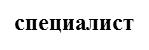 Адаптация на  рабочем месте  под руководством  наставника
Студент
Старшеклассник
Цель реализации программы:
формирование профессиональных  компетенций, необходимых для выполнения нового вида профессиональной деятельности: начальное общее образование.
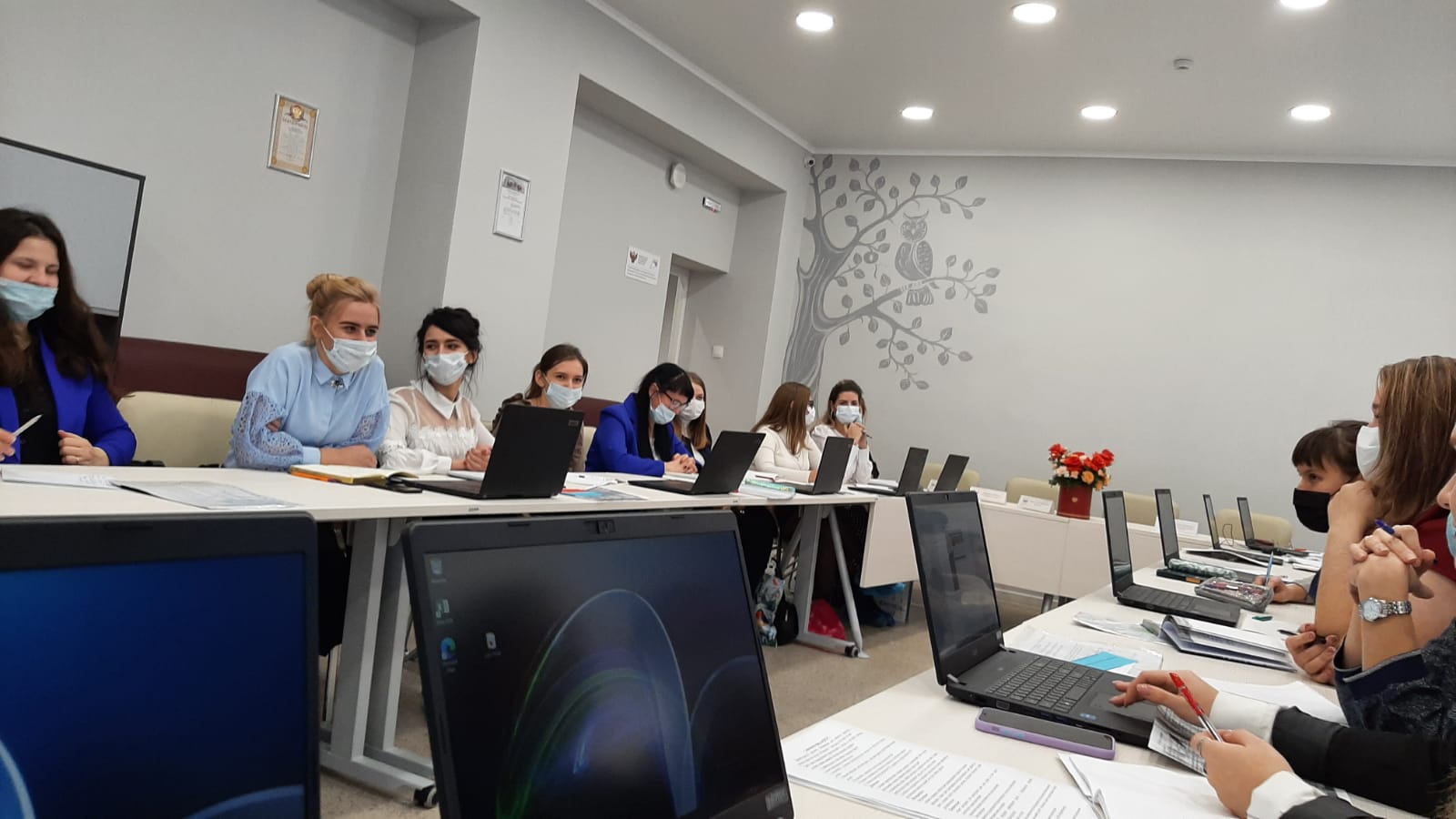 К размышлению…метапредметные компетентности
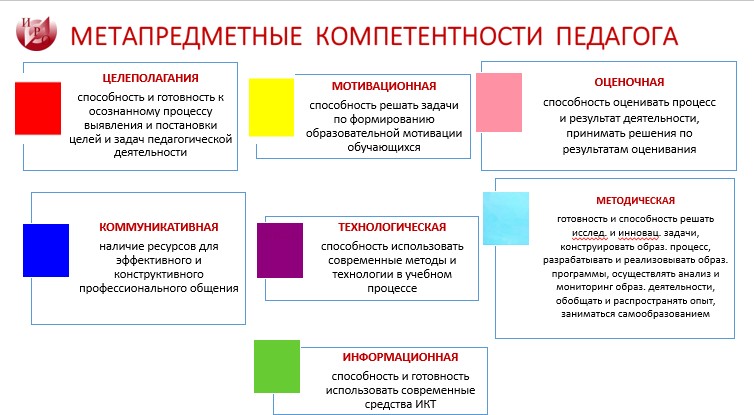 Основные содержательные модули
1.Теоретико-методологический.
1.1.Нормативно-правовые основы реализации ФГОС
2. Практико-ориентированный.
2.1.Психолого-педагогические аспекты образовательной деятельности.
2.2.Методические аспекты обучения младших школьников.
3. Стажировка
3.1.Современный урок в логике ФГОС НОО.
К размышлению…
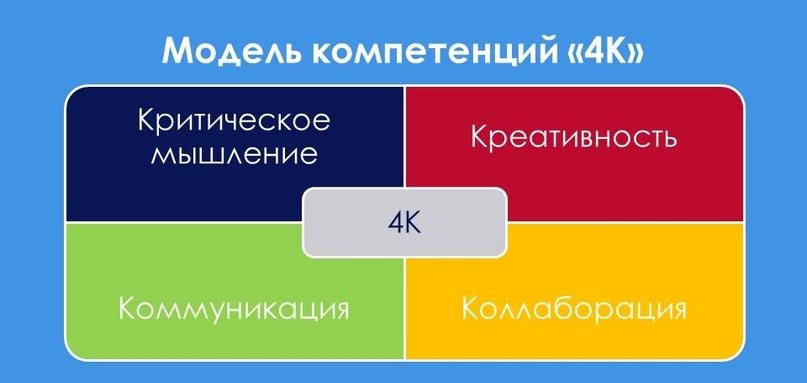 Общий признак всех типов
образовательных дефицитов
Недостаток самостоятельности  сопровождаемого
Конечный результат деятельности наставника
(поведенческий показатель успешности его деятельности) -  обретение сопровождаемым способности к самостоятельным  действиям, решению проблем, преодолению барьеров,
самоуправлению процессами собственного развития,  образования, адаптации, карьерного роста и	т. д
Формы наставничества
Индивидуальная — предполагает персонализованное сопровождение  наставником обучающегося, с учетом индивидуальных образовательных  дефицитов и других индивидуальных особенностей последнего. (Составление ИОМа).
Групповая — сопровождение одним наставником (или командой
наставников) группы обучающихся, обладающих общим или сходным  образовательным дефицитом.
Коллективная — организация наставничества в работе с коллективом  (большой группой) обучающихся, обладающих различными типами  образовательных дефицитов.
Взаимная — организация взаимной поддержки обучающихся,  обладающих разными типами образовательных дефицитов.
Онлайн — поддержка обучающихся, находящихся в удаленном доступе,  с использованием интернет-технологий (социальные сети, ZOOM, Youtube  и т. д.)
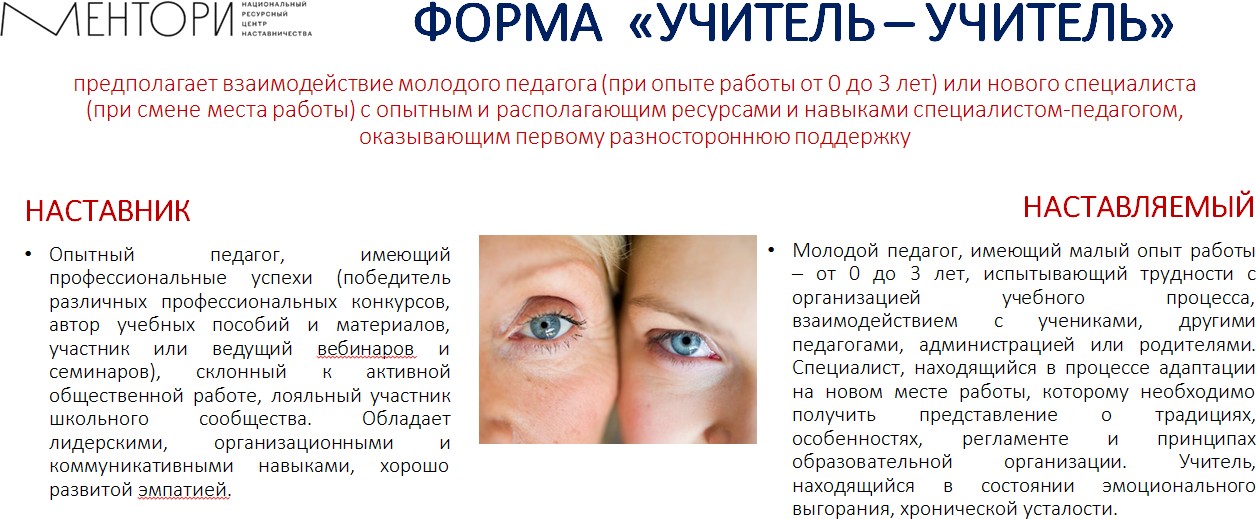 Наставник – ресурсный педагог!
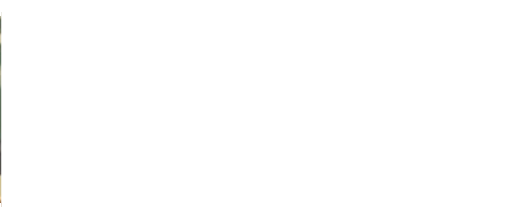 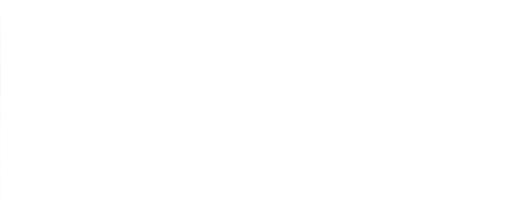 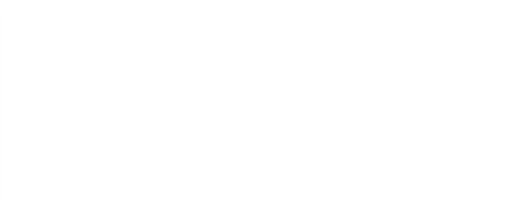 Личностные  ресурсы
Профессиональные
ресурсы
Готовность к
наставничеству
Определяя ресурсы наставника,
мы всегда должны помнить о необходимости  выделения критериев их отбора
Наставничество
Это не цель, а средство.  Нужно отчетливо понимать,  для каких целей это средство  подходит (и как именно его  использовать), а	 для каких
целей не	подходит.
Это практика, которая  (как и большинство
образовательных практик)
не внедряется,  а взращивается.
Взращивается
на определенном уровне  образовательной культуры,  социального доверия,
гражданской активности.
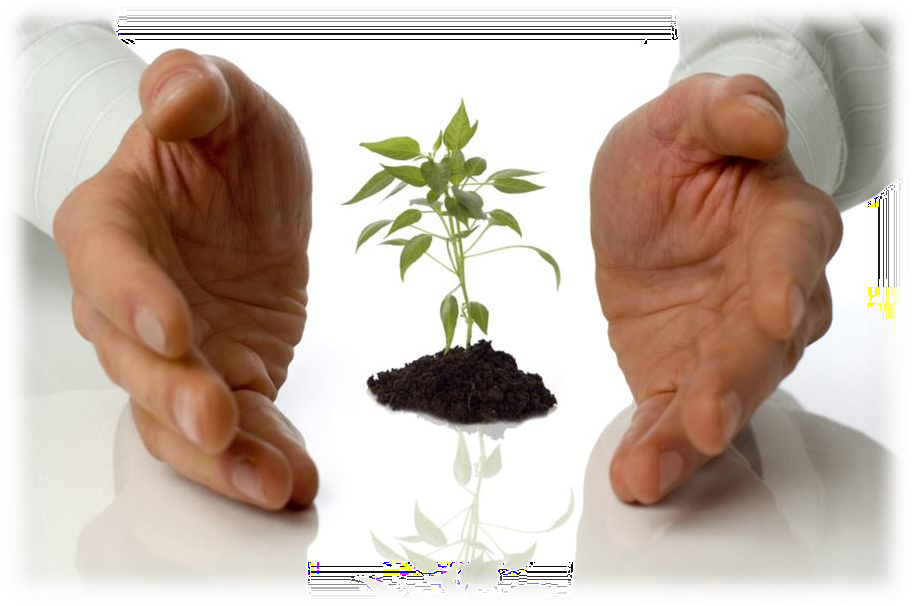 Партнерское наставничество:
«равный – равному»
Наставником является  сотрудник, равный по
уровню подопечному, но  с опытом работы в
предметной области,
которым партнер не  обладает
Наставник помогает партнеру в
улучшении выполнения работы,
выстраивании рабочих отношений  и повышении личной
удовлетворенности работой.
Эффективный наставник
слушает, собирает информацию,  обеспечивает честную и
конструктивную обратную
связь, создает видение перемен и
мотивирует партнера к действиям.
Наставник помогает партнеру
отслеживать прогресс в  достижении конкретных  карьерных целей.
Флэш -наставничество
Наставничество через  одноразовые встречи  или обсуждения
Помогает подопечным
учиться, обращаясь за  помощью к более  опытному сотруднику.
Flash-наставники обычно  предоставляют ценные  знания и опыт работы, но  в очень ограниченном  временном интервале.
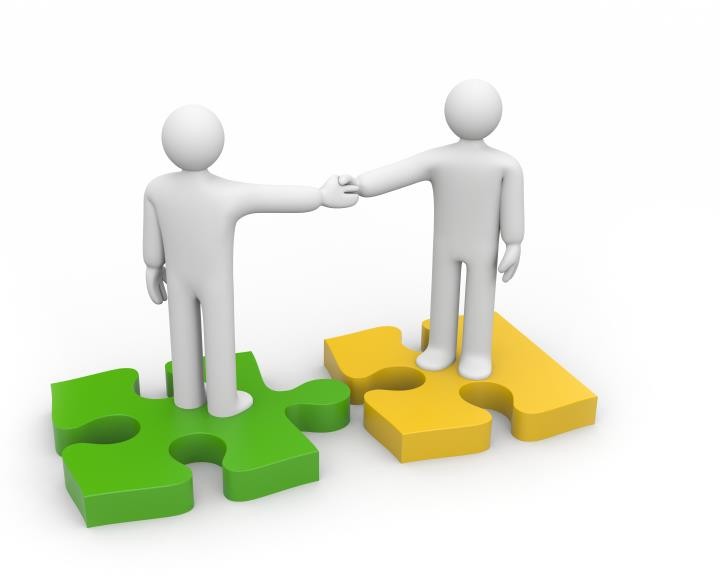 Теория компетентности
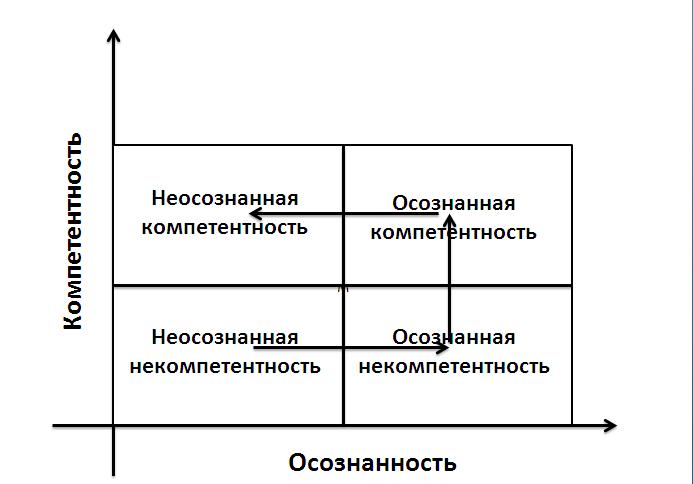 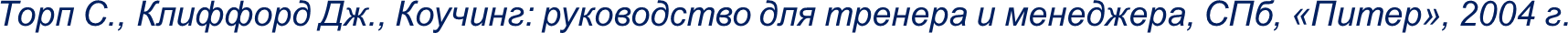 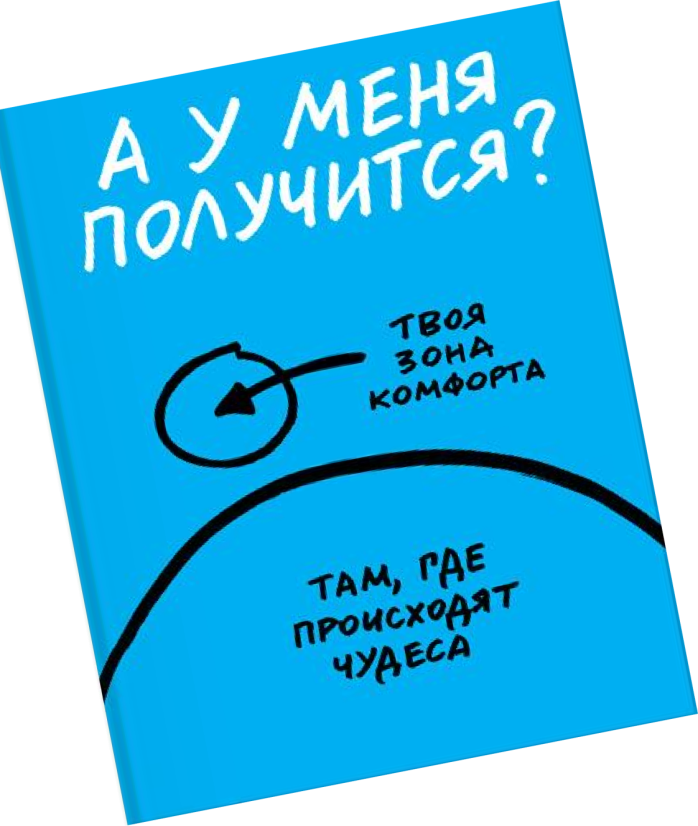 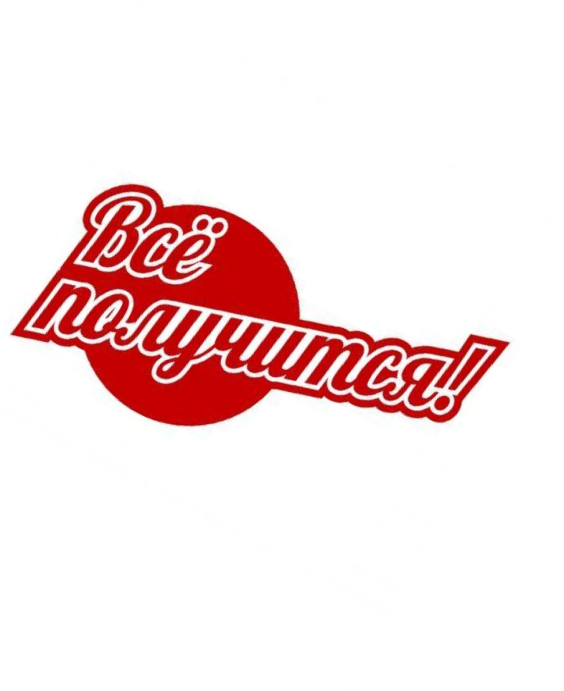 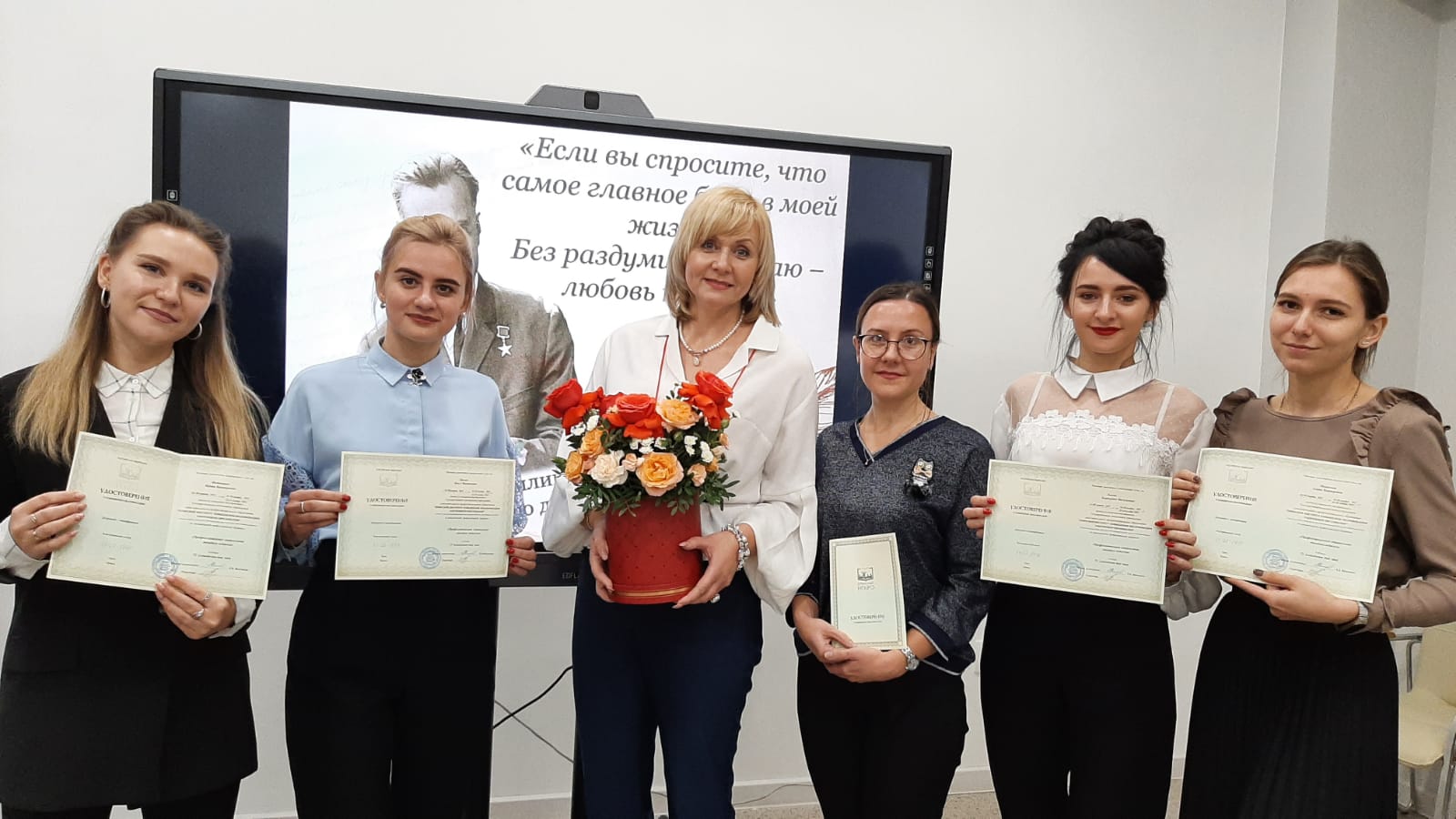